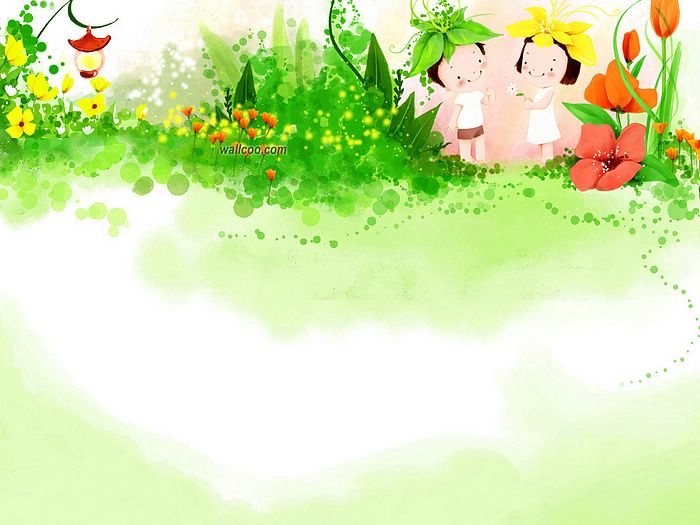 Мир растений
урок Окружающего мира 
1 класс УМК «Гармония»
Выполнила учитель начальных классов
МБОУ  СОШ № 8  г. Каменска – Шахтинского
Комарова Н. К.
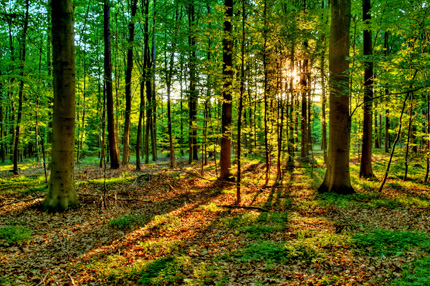 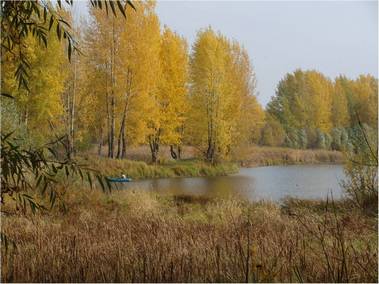 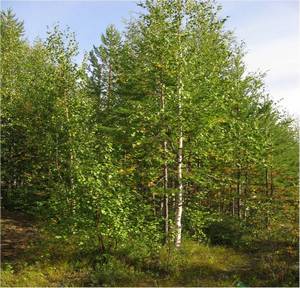 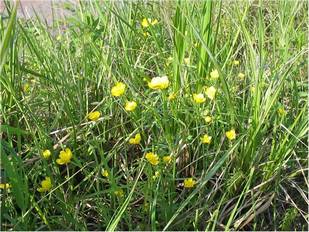 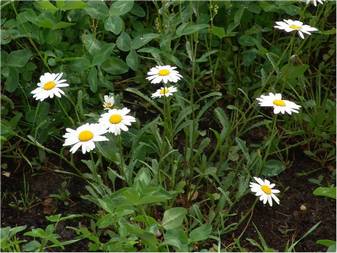 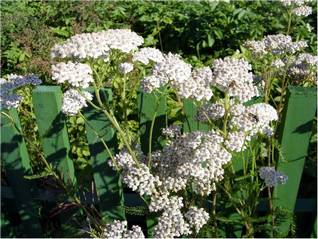 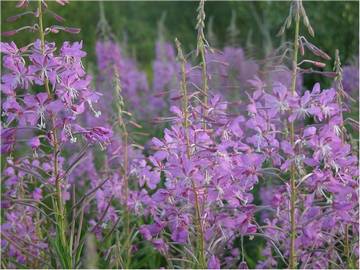 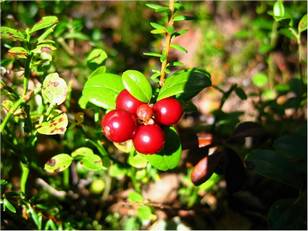 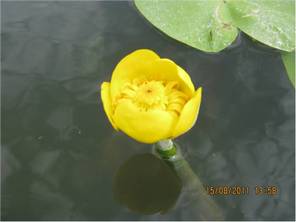 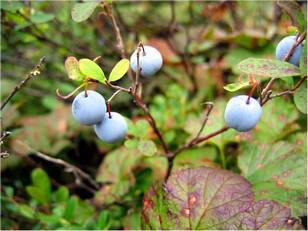 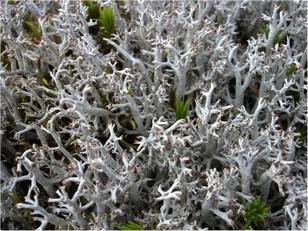 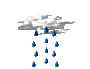 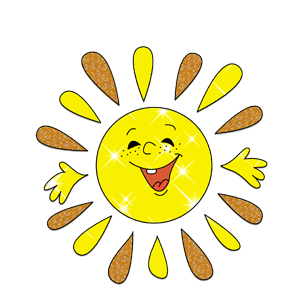 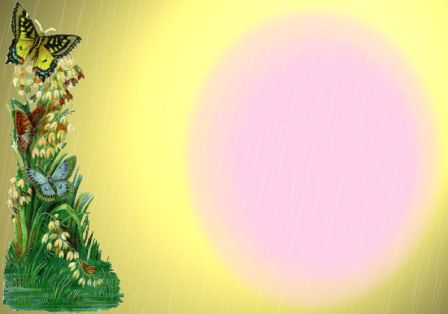 Что необходимо растениям
Для  жизни?
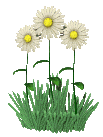 тепло
свет
вода
воздух
почва
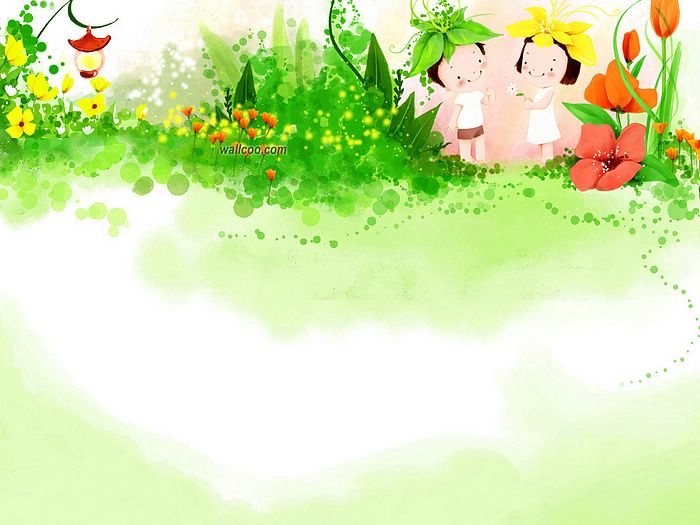 Растения обитают в лесу, на  лугу, в поле,
 в саду,  у водоёма  и даже в воде.
   Большинство растений имеют зелёную 
окраску. Выглядят они  по-разному.
    Для жизни растениям нужны воздух,
вода, тепло, почва.
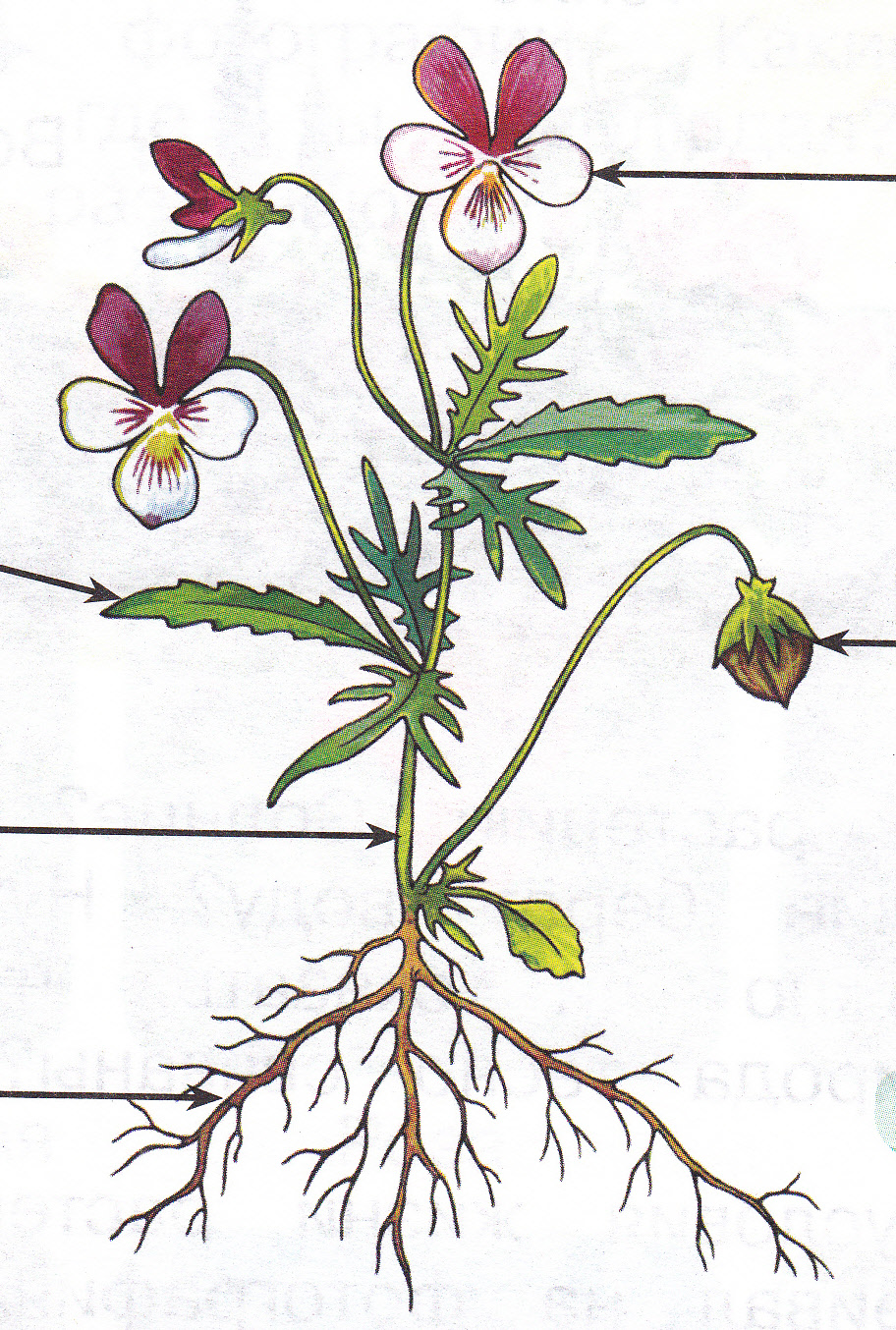 цветок
лист
плод
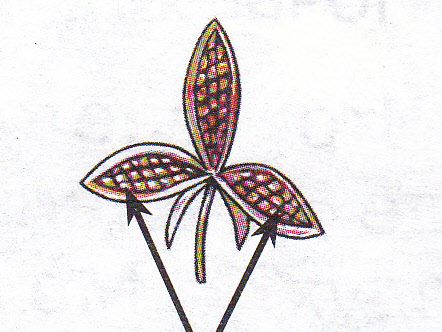 стебель
корни
семена
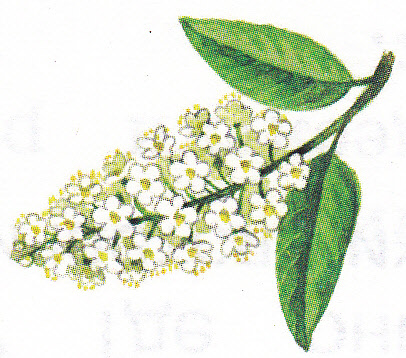 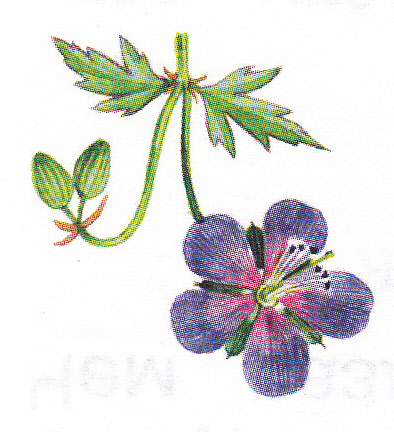 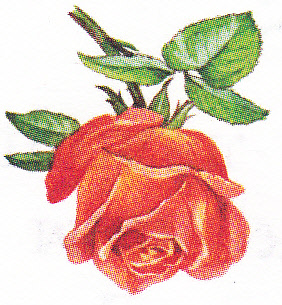 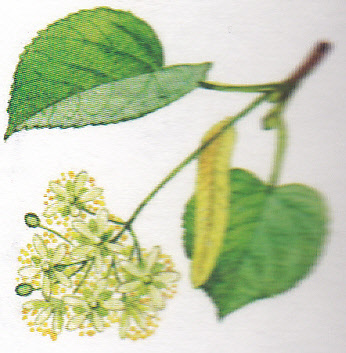 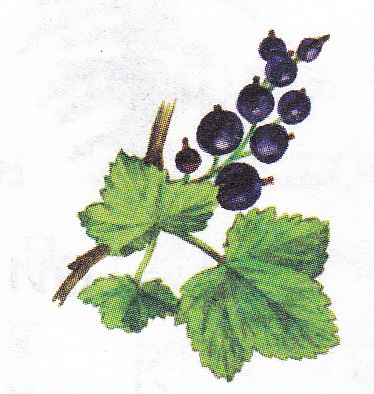 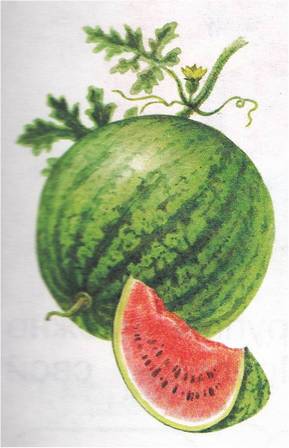 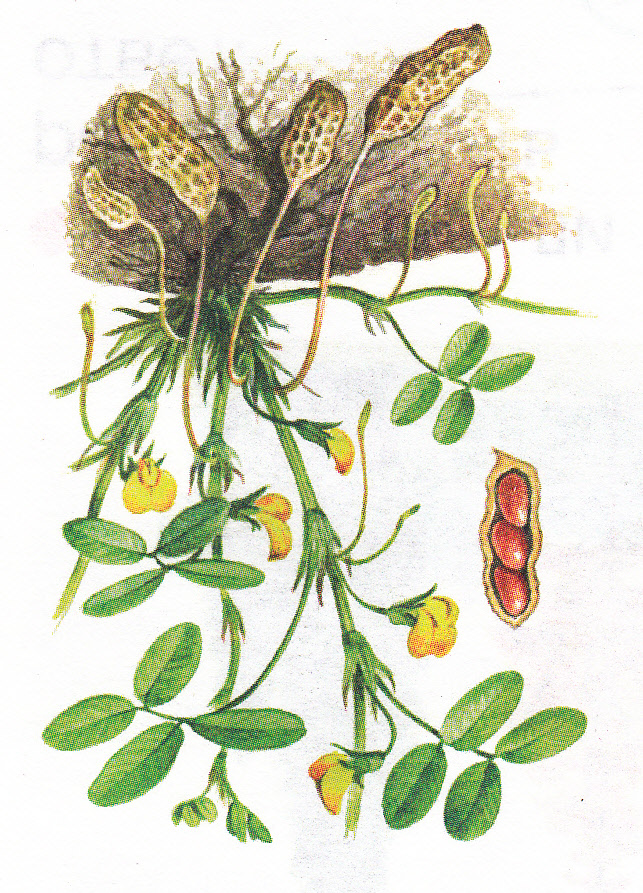 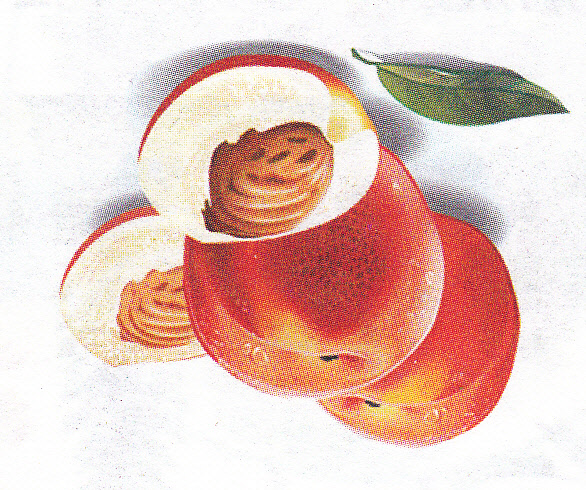 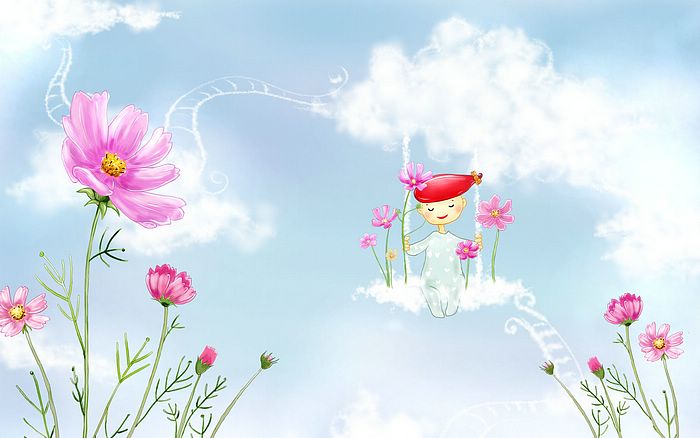 Корень, стебель, лист, цветок и плод с семенами – это части растения.      
    Различаются они формой, размерами, окраской и другими признаками.